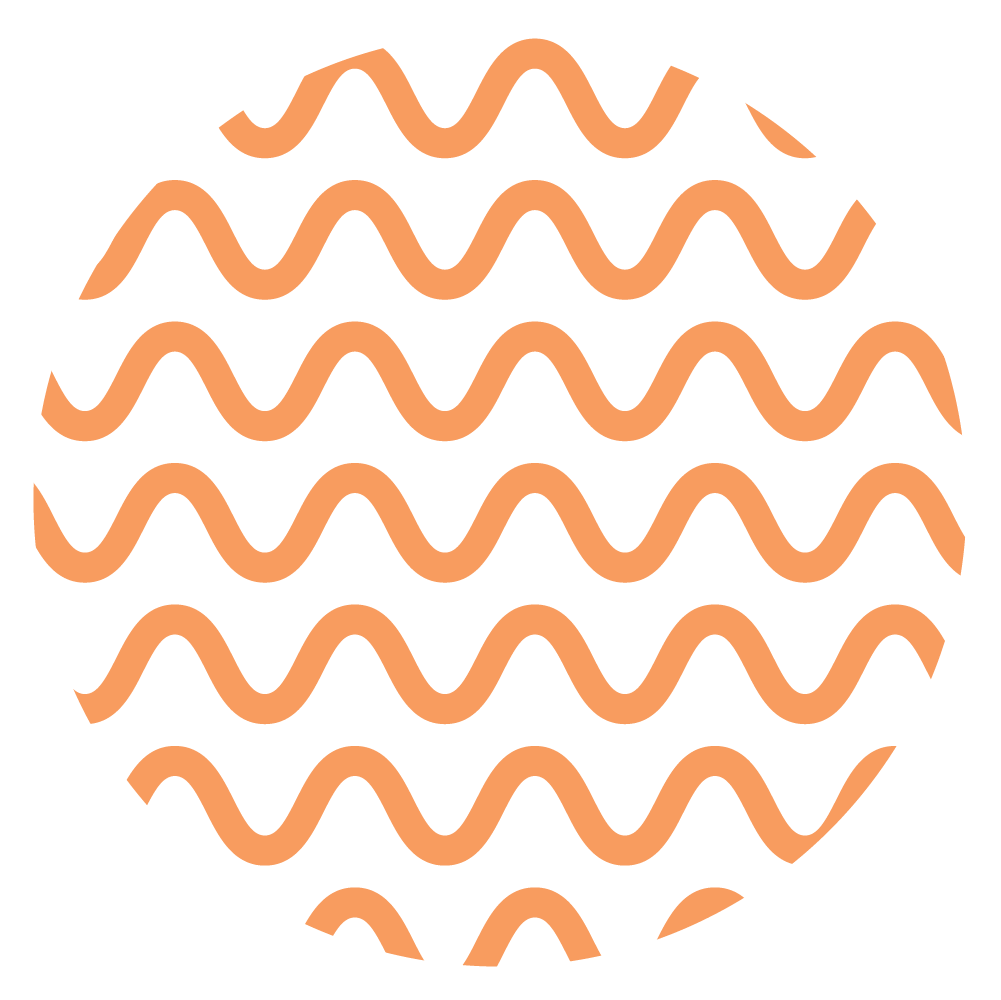 Financiering Coöperatieve Warmtenetten (FC Warmte)
Kennissessie warmte
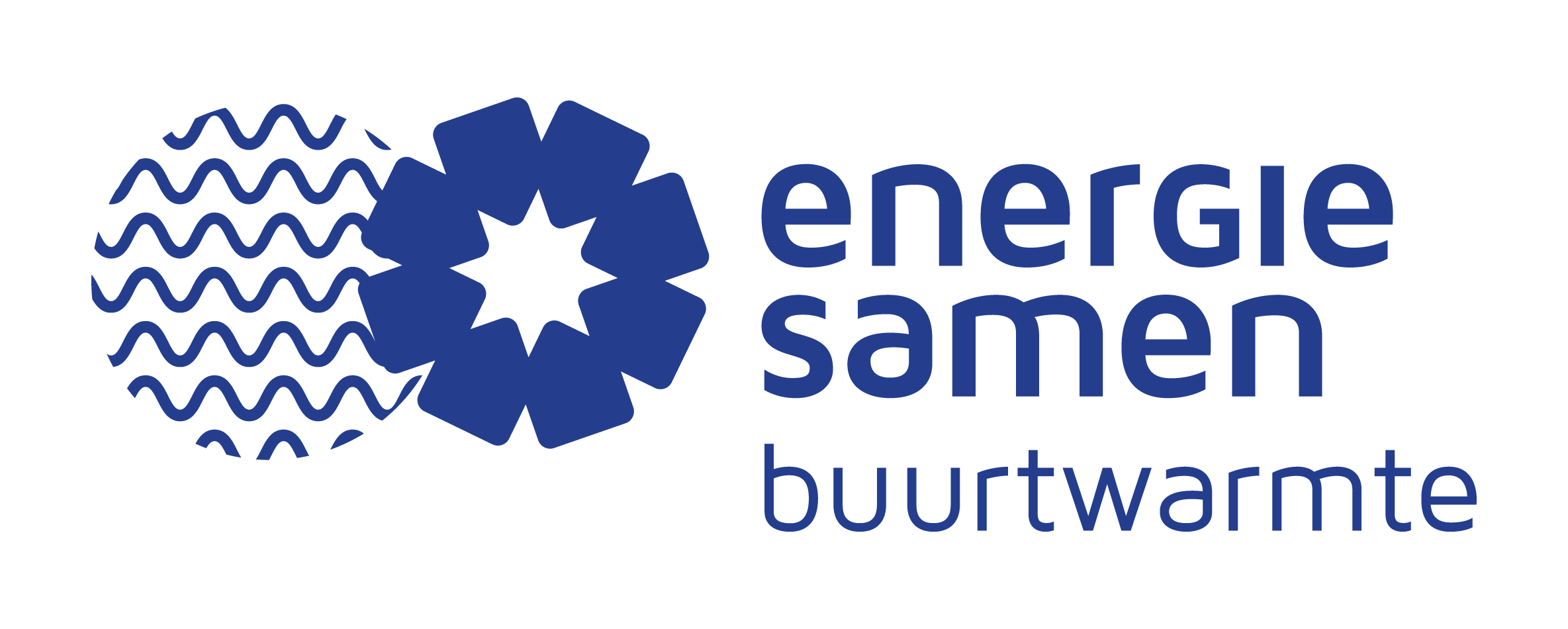 Naam Gerwin Verschuur
Datum 8 oktober 2020
e-mail gerwin.verschuur@energiesamen.nu
Projectdoelen
De financierbaarheid van warmtecollectieven verbeteren door ze handvatten te bieden waarmee ze toegang krijgen tot externe financieringsbronnen;
Drempels verlagen voor (vier) coöperaties met handboek en oplossingen om risico’s beheersbaar te maken;
Beleidsaanbevelingen doen om de positie van warmtecollectieven te verbeteren;
Doorontwikkelen van de dienst Buurtwarmte.
Projectpartners
Energie Samen
TNO
2 Banken: Rabobank en Volksbank (ASN Bank)
InvestNL
4 Energie Coöperaties: 
Warmtenet Oost-Wageningen (WoW) 
Warm Heeg
Grunneger Power
Poelgeest
Ontwikkelkosten en investeringskosten
Beoogde resultaten initiatie naar ontwikkelfase (BC1)
Beoordelingscriteria voor warmteprojecten in  ontwikkelfonds coöperaties;
Een projectaanvraagformulier;
Een rekenmodel waarmee je gevoel krijgt voor de buca;
Een risicomatrix waarmee je zelf risico’s in kaart kunt brengen en beschrijven hoe je die gaat mitigeren.
Handleiding voor warmtecollectieven.
Voorlopige resultaten BC1
Beoordelingscriteria: de meeste Buca’s hebben een onrendabele top, en zijn alleen met subsidie te realiseren (bijvoorbeeld PAW pilots). Nodig: 20 experimenten om ervaring opdoen die mogen ‘mislukken’
Een projectaanvraagformulier: Nog te risicovol voor investeerders.  Verkenning van mogelijke fondsen heeft weinig opgeleverd. Het is ‘sprokkelen’. Risico om te vroeg in het proces afhankelijk te worden van marktpartijen die wel willen investeren mits ‘onder hun voorwaarden’.
Een rekenmodel waarmee je gevoel krijgt voor de business case;
Een risicomatrix waarmee je zelf risico’s in kaart kunt brengen en beschrijven hoe je die gaat mitigeren.
Handleiding voor warmtecollectieven.
Beoogde resultaten ontwikkel naar bouwfase (BC2)
Beoordelingscriteria van banken voor warmteprojecten;
Een digitale financieringstool waarmee je naar een bank kunt;
Een rekenmodel waarmee je een warmteproject (gedeeltelijk) bancair financierbaar kunt maken;
Bronnen van eigen vermogen;
Een risicomatrix waarmee je zelf risico’s in kaart kunt brengen en beschrijven hoe je die gaat mitigeren.
Handleiding voor warmtecollectieven.
Voorlopige resultaten BC2
Beoordelingscriteria van banken: alles draait om vrij beschikbare middelen uit de cash flow: DSCR Debt Service Coverage Ratio 1,2-1,35
Een digitale financieringstool waarmee je naar een bank kunt: 26 verschillende documenten waarmee je de bank alle mogelijke zekerheden verschaft dat het een solide project is.
Een rekenmodel waarmee je een warmteproject (gedeeltelijk) bancair financierbaar kunt maken: een zeer gedetailleerd excell-sheet (die van de WoW is getest door Rabobank en Volksbank)
Bronnen van eigen vermogen: banken gaan er maximaal met 70% vreemd vermogen in zitten en afhankelijk van de financierbaarheid kan dat ook nog minder zijn. Eigen middelen van wijkbewoners zijn cruciaal!
Een risicomatrix waarmee je zelf risico’s in kaart kunt brengen en beschrijven hoe je die gaat mitigeren.
Handleiding voor warmtecollectieven.
Beoogde resultaten algemeen: beleidsaanbevelingen
Wet Collectieve Warmtenetten (Warmtewet 2.0). 
Regionale Energie Strategieën (RES) van regio’s
Transitie Visie Warmte (TVW) van gemeenten
Ondersteuningsorganisatie voor cooperatie warmtenetten
Voorlopige resultaten algemeen: beleidsaanbevelingen
Warmtewet 2.0: Bijdrage aan Consultatiereactie op wetsvoorstel
RES:  Geef beschikbare warmtebronnen niet te snel weg aan marktpartijen. Vergelijking met 50% voor collectieve opwekprojecten.
TVW: Creëer ruimte voor bewonerscollectieven die mee willen werken aan de warmtetransitie
Ondersteuningsorganisatie: Onderscheid 4 rollen en borg samenhang tussen de rollen.
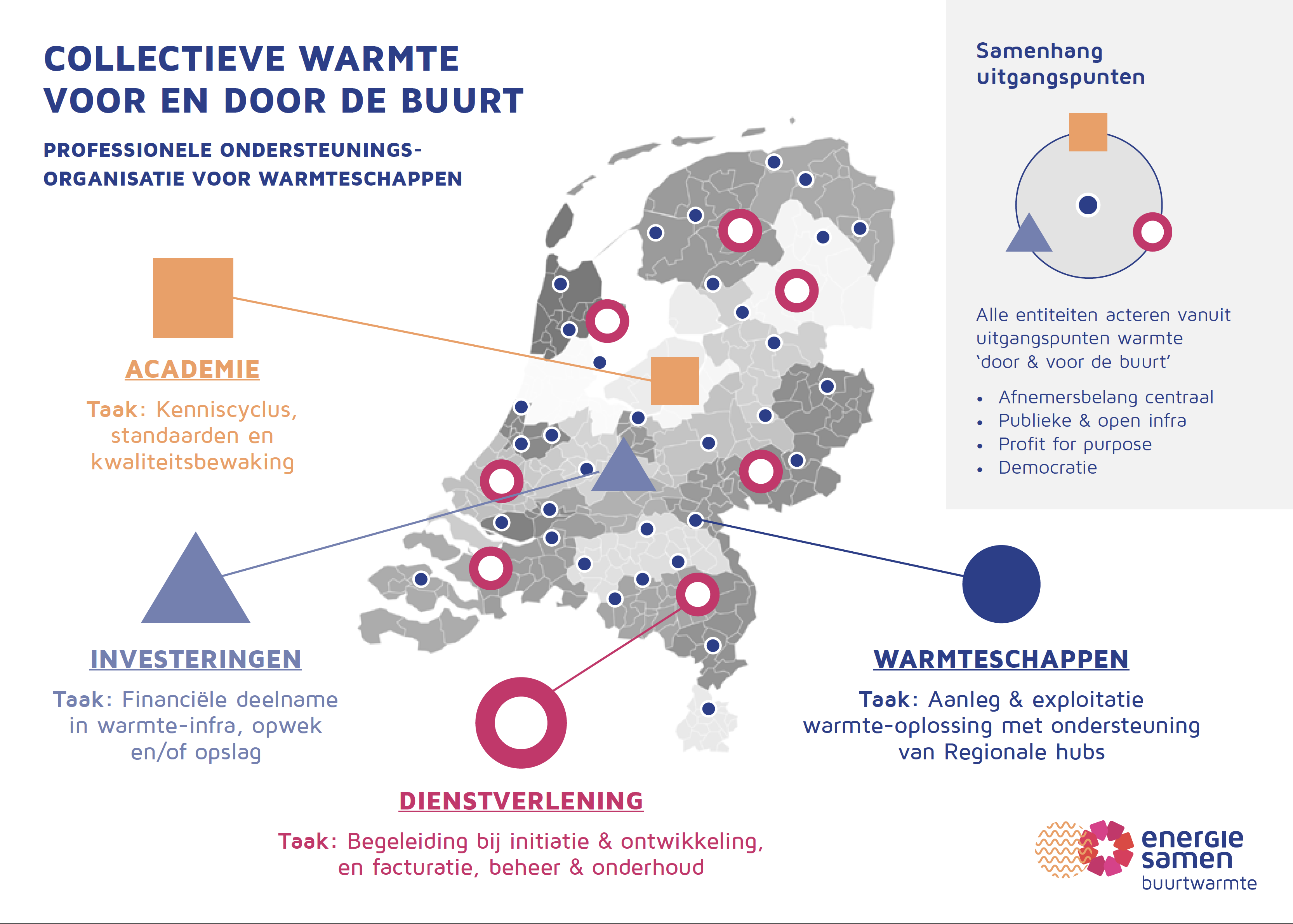